ALIGNING YOUR Editorial, Sales & Marketing TEAMS
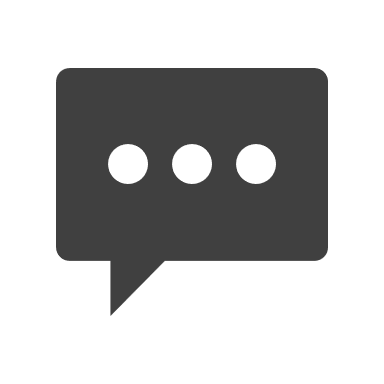 Brian Cuthbert, Group Vice President,
Diversified Communications 
www.divcom.com
Quick Background
Have managed editorial, sales and marketing – all together - and survived
Background in editorial and sales
Markets include: Consulting, Finance & Accounting, Legal, HR, Diagnostic Labs, IR
Audience levels ranging from administrators through CEOs; sweet spot has been mid-to-upper management levels
FOCUS OF TODAY’S TALK
Synchronizing Editorial, Marketing & Sales to:

— Acknowledge why we’re not always in sync
— Agree on why it's important to get in sync
— Establish five foundational steps to get started
— Describe the evolution of content products and “Editor”
— Recognize when you’re finally “rowing together”
Why Aren’t We in Sync?
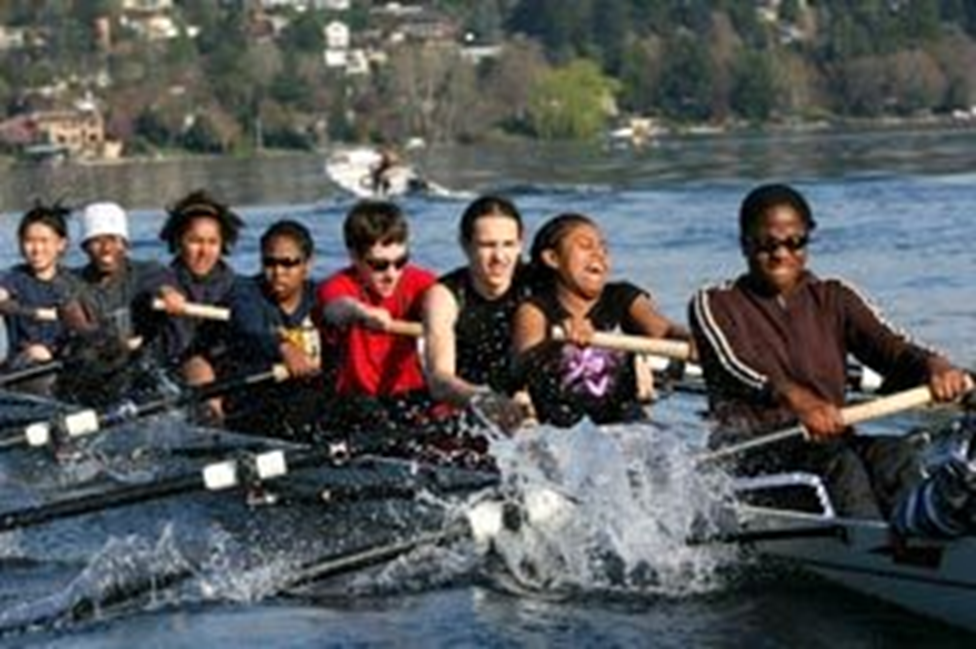 Why Aren’t We in Sync?
Editorial: 
“We know our market best!”
Marketing:
“We know our audience best!”
Sales:
“We know our customers best!”
Why Aren’t We in Sync?
We view those statements as oppositional instead of complimentary
We worry if we’re an editorial-led, marketing-led or sales-led organization
We compete, then blame each other
Why we must be in sync?
Getting the “buy” is harder than ever
Budgets are tight
E-mail open rates are low
Customers are sophisticated & skeptical
How do we get there?
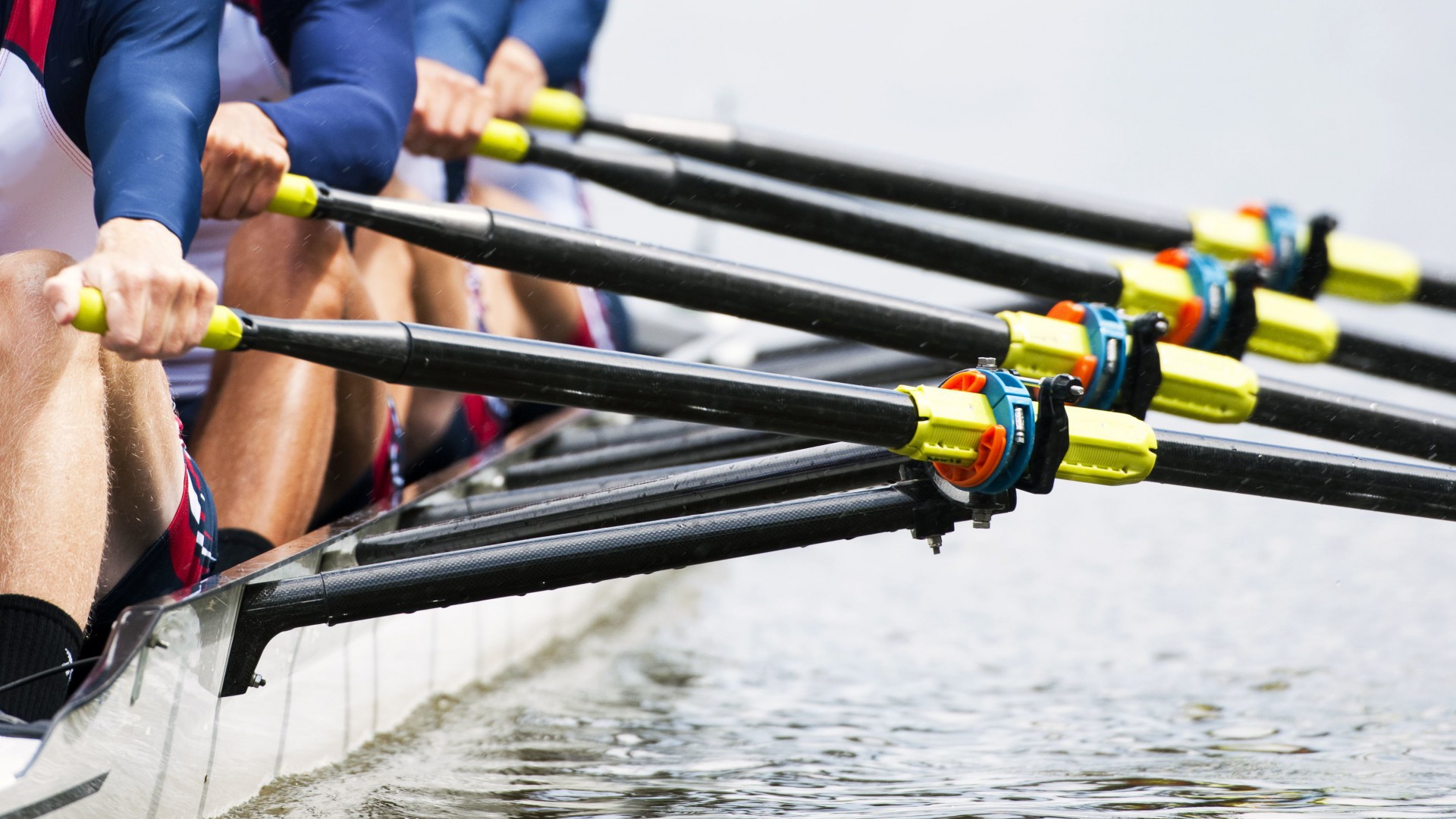 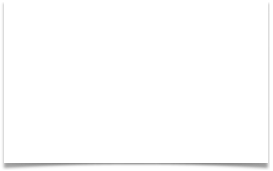 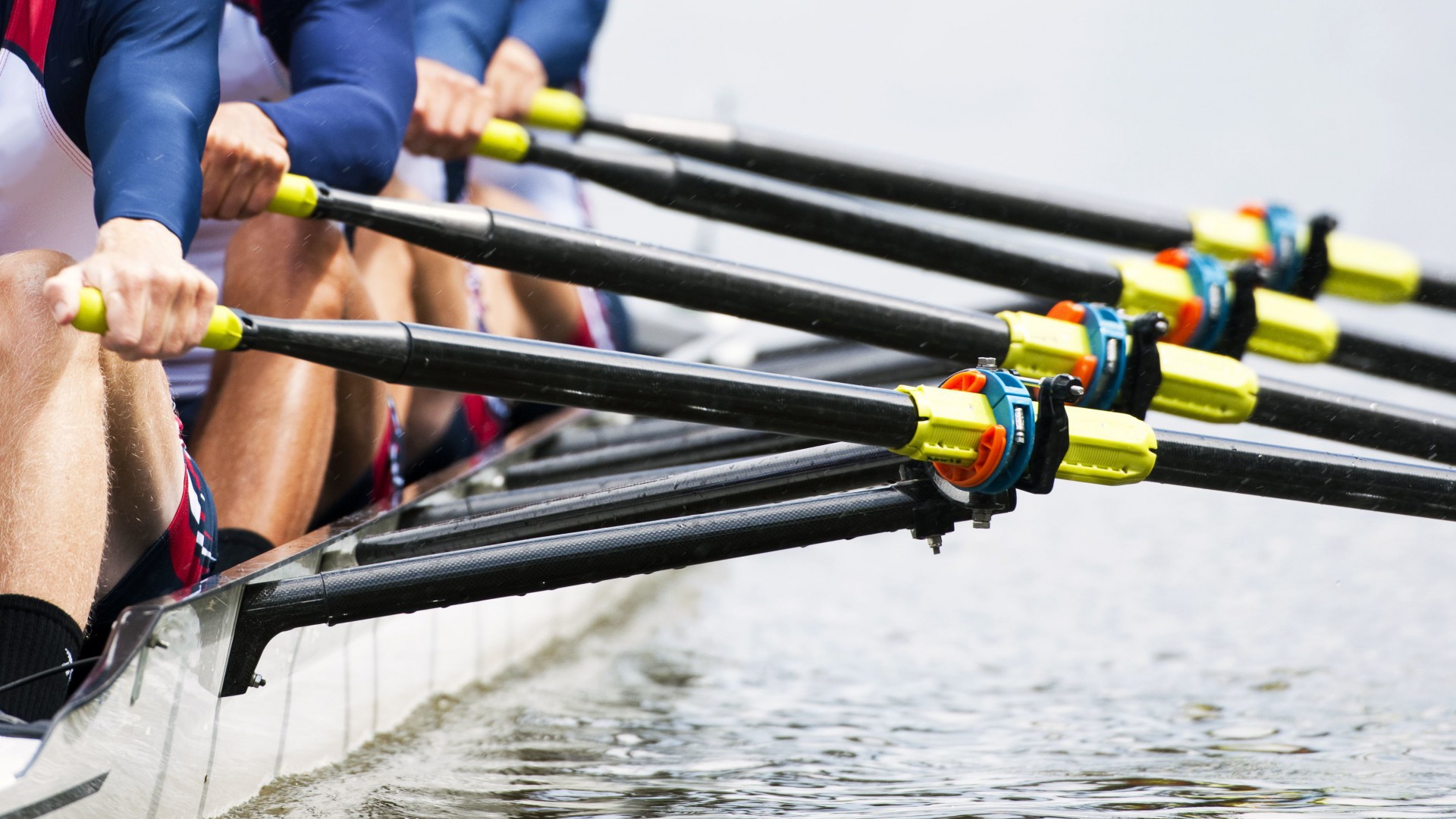 How do we get there?
Step 1: Set & Sell the Vision
Step 2: Chart New Course
Step 3: Align Goals
Step 4: Define Roles
Step 5: Align Definition of Success
Step 1: Set and Sell the Vision
Share of organizations with a strategy
65%
14%
Share of employees that understand the strategy
<10%
Share of all organizations that successfully execute the strategy
Source: Forbes
Step 2: Chart the Course
Forget the legacy – what was is gone, focus on what is and will be; set the goals

Enable and encourage functions that have always lacked alignment to work together and embrace a common vision and purpose
Step 3: Align Goals
Editorial, Marketing and Sales can all contribute to answering these questions: 

Who is your audience?
What do they need?
What are they buying?
Why are they buying it?
What else might they buy?
Step 4: Define Role of Editorial
To create compelling content that makes your organization a must-have resource; feeds the marketing & sales engine

To understand the needs of your audience before they do
Step 4: Define Role of Marketing
Leverage the knowledge of editorial, and of the customer, to create campaigns that meet the need; show the value; address/feed the fear; leverage content effectively in all channels (esp. social)

Insight into the content the audience is engaging with on our site with demographics, devices, etc.

Conduct research to unearth what types of content and keywords are popular with your competitors
Step 4: Define Role of Sales
Leverage the knowledge of editorial, the customer and marketing to build programs that meet the need – how we sold yesterday (banner ads/impressions) isn’t how we sell today or next year

Sales needs to understand what’s possible, and working with marketing and editorial to create opportunities your competitors can’t deliver as effectively

A smart salesperson knows the value of your content; one who can’t be replaced
Step 4: Define Role of Leadership
When conflict arises – as it always will – deal with it

Leaders aren’t cowards; leaders own the vision and deal with conflict head on

Recognize and share success; ID learning moments

Course correct as necessary 

Define (quantify!) success
Step 5: Align Definition of Success
Identify KPIs that best help manage and control:
Editorial success
Marketing success
Sales success

Shouldn’t most be the exact same?
What’s the risk if they’re not?
Step 5: Align Behavior
Encourage change with variable compensation
Revenue from new members to budget
Renewal rates to budget
Discretionary bonus tied to support of all sales and marketing efforts
Evolution of Content Products
How it used to be: 
Build it, then marketing and sales will figure out how to sell it

How it should be:
Collaborate on understanding of the market to place bets on what customers will buy
Evolution of Collaborative Editorial
How it used to be:
Editorial would produce content based on SME-level understanding of marketplace and would “stand up” against evil influence of sales.

How it should be:
Working with sales (“what’s selling?”) and marketing (“what’s getting the best engagement?”), editorial identifies what the audience says it wants and produces more of that. 

Uses subject matter expertise to anticipate needs and answer questions the audience doesn’t yet know to ask. And educate sales and marketing on those new trends to help them have “smarter” conversations with customers.
Duties of ‘Collaborative Editor’
Speak at Industry Events
Remarkably strong sales opportunity
Lead Weekly Calls with Sales & Marketing
What are we working on, why, solicit feedback
Focus on Customer Engagement
Encourage subscribers to ask questions of us and each other
Duties of ‘Collaborative Editor’
Encourage Member Interaction
Talk to a minimum of five renewed and five  new members each month; talk to five cancelled members
Support Sales and Marketing
Join sales calls as needed
Help revise marketing materials
“I’m smartest when I’m humble enough to ask ‘What do our customers want?' I’m dumbest when I assume the answer.” — IOFM’s Editor
Collaboration Require Communication
Editorial, sales and marketing leadership meet every Monday morning and review marketing plans and results, sales efforts, and editorial plans

Build consensus to build buy-in
When we miss, we miss as a team; and we work to “fix it” as a team
How Do You Know When You’re Here?
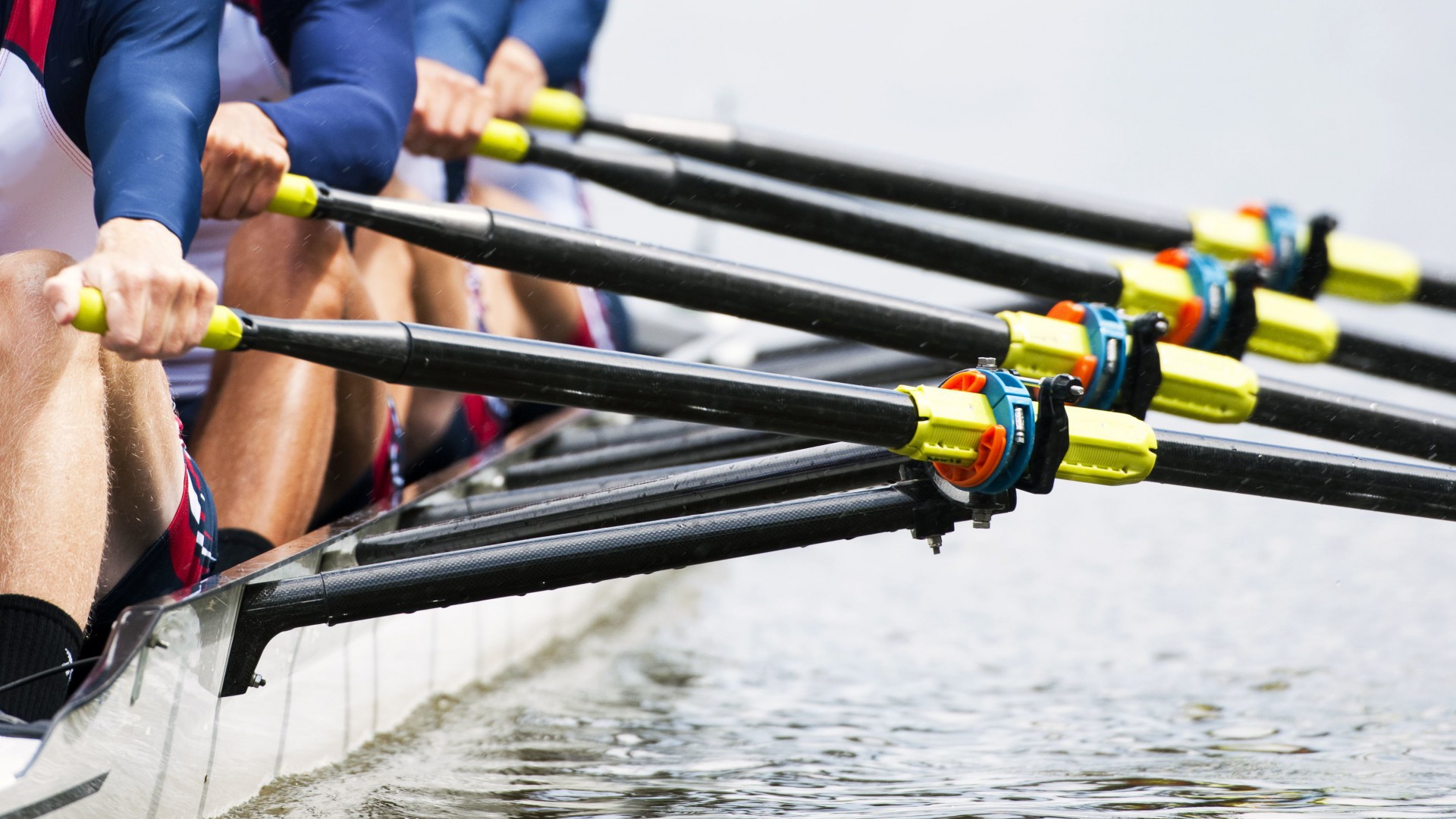 True Collaboration Means…
Marketing sees value in running new copy past editorial and sales  

Editorial sees value in running upcoming story assignments past marketing and sales

Sales shares their success and struggles with editorial and marketing
…No Finger Pointing
Editorial, marketing and sales are accountable for their own duties, but are responsible for supporting each other

Setbacks aren’t seen as a sales issue, or a marketing issue, or an editorial issue – it’s everyone’s issue
Contact Information
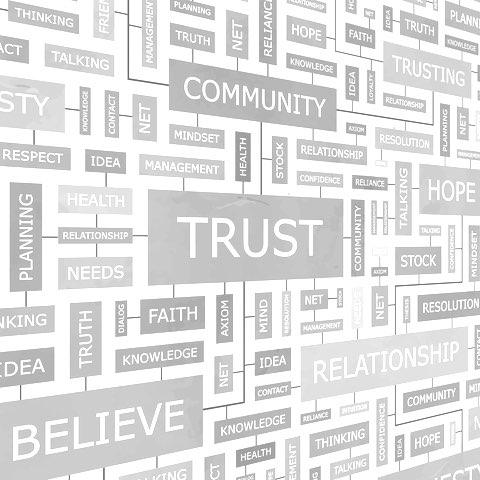 Brian Cuthbert
Group VP
Diversified Communications
BCuthbert@divcom.com
207-842-5623
linkedin.com/in/brian-cuthbert